RACK TRAY JNRP-02SL2
랙 장착용  수납식 서랍으로 잠금장치 기능이 있는 슬라이드 타입입니다.
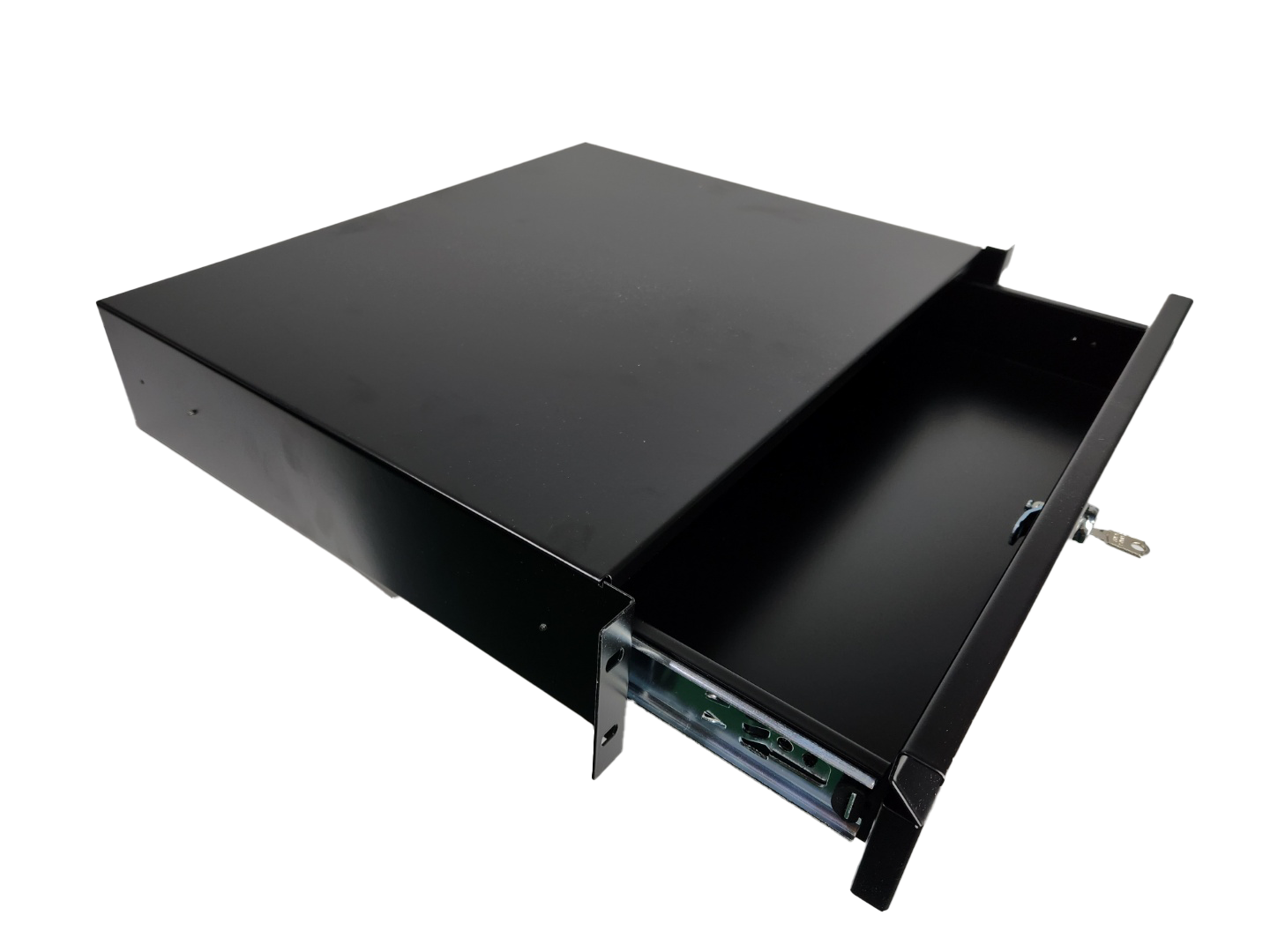